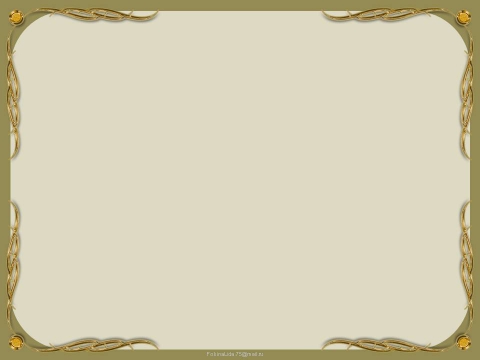 Соломенная курочкамастер-классШварцкопф Татьяна АлександровнаМБОУ ДО «Центр детского творчества»
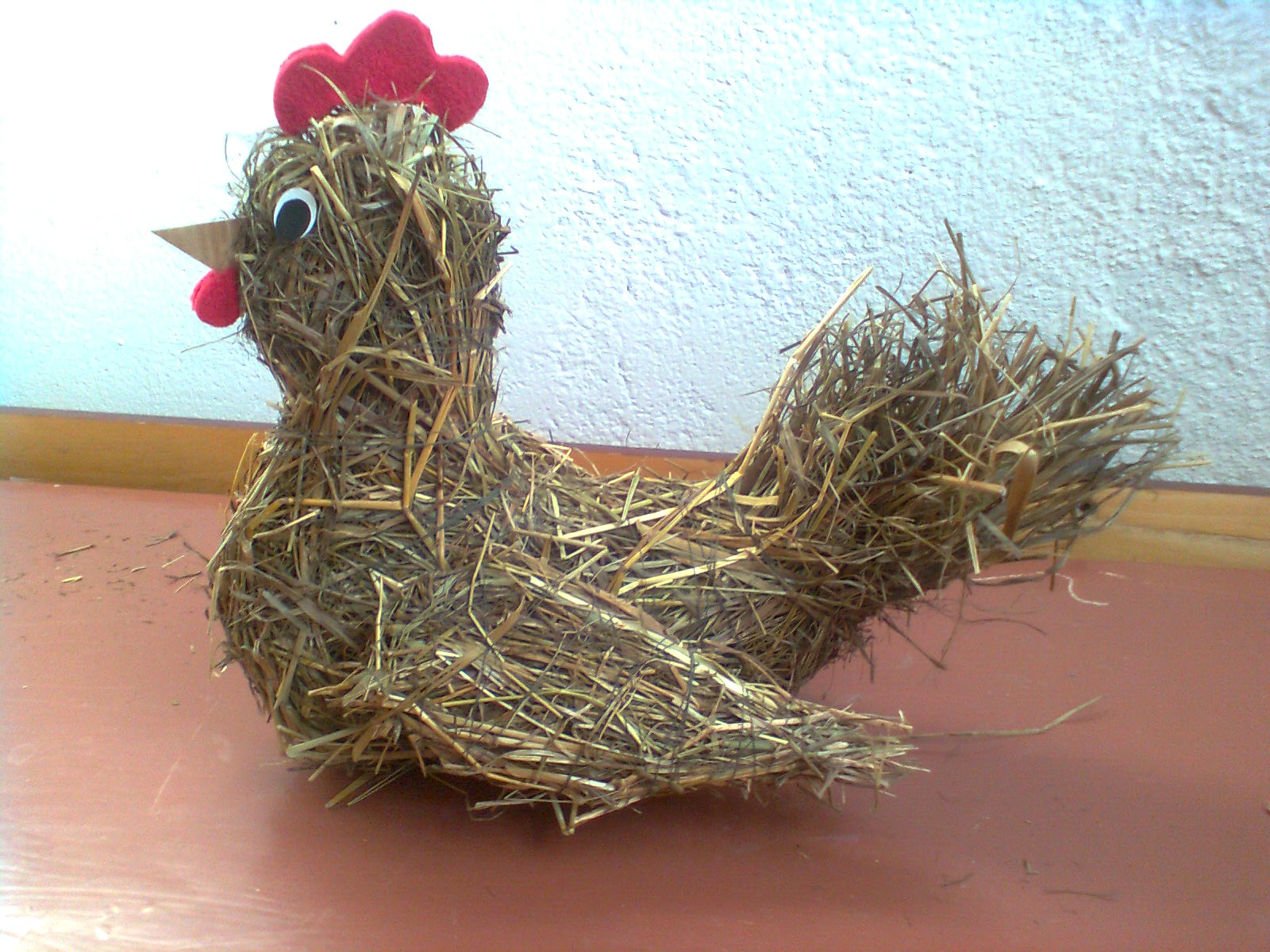 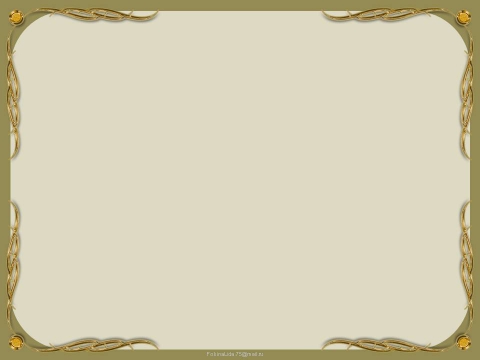 Для изготовления понадобится: картон, фломастеры, ножницы, нитки, сено или солома.
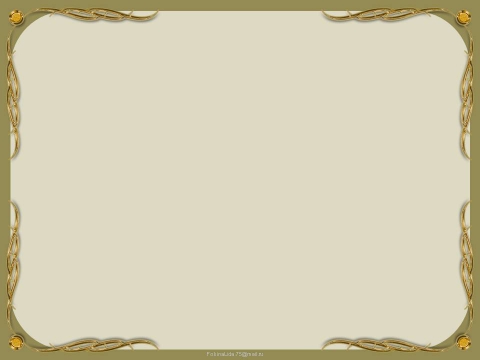 Нарисовать шаблон курочки на картоне и вырезать.
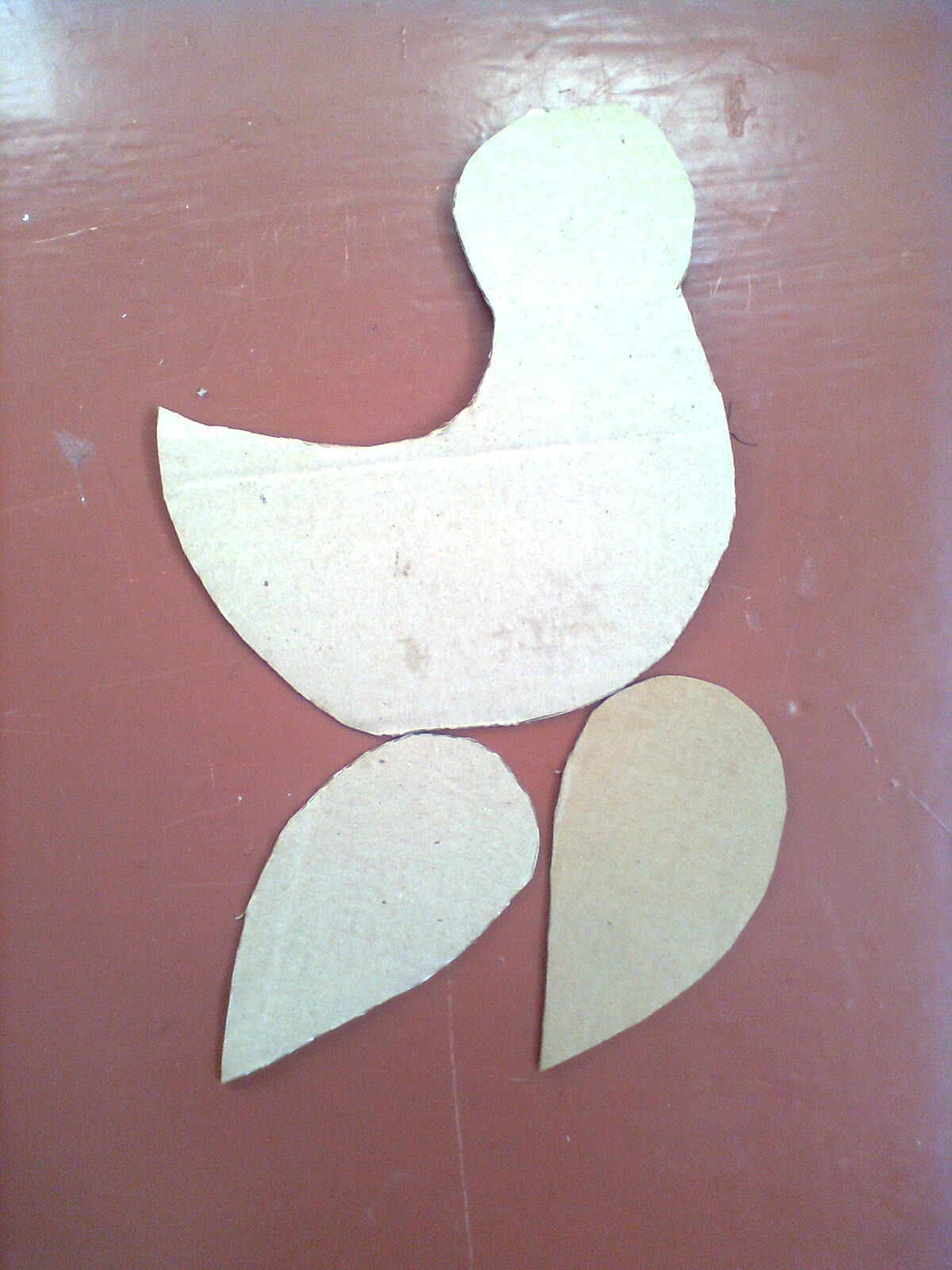 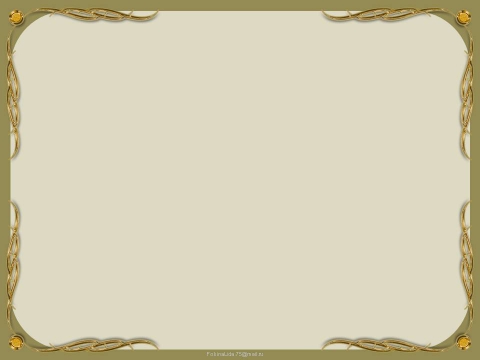 Взять сено, приложить с двух сторон к шаблону и примотать нитками
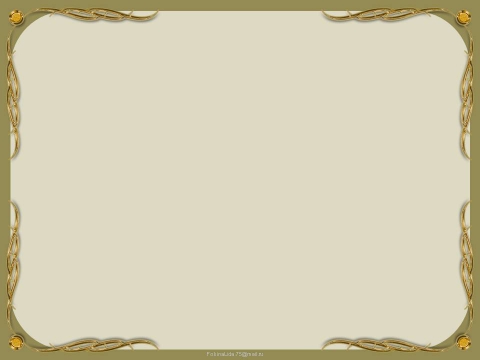 Пришить крылья. Вырезать клюв, гребешок, глазки- приклеить клеем «Момент».
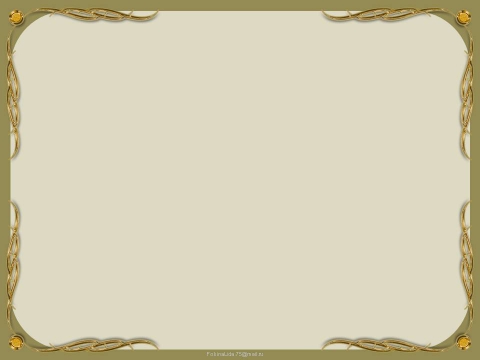 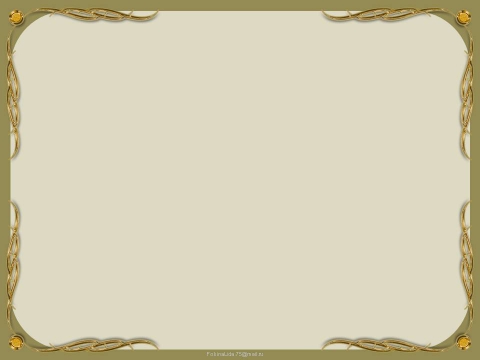 спасибо 
за 
внимание!
В презентации  использованы личные фотографии автора разработки